KRIŽNI PUT ZA UČENIKE
KORIZMENA POBOŽNOST, POSTAJE
U IME OCA I SINA I DUHA SVETOGA. AMEN
PISANA SLOVA ČITA UČITELJ/PREDVODITELJ
TISKANA SLOVA ČITAJU UČENICI
NA POČETKU SVAKE POSTAJE KLEKNEMO NA DESNO KOLJENO
DVANAESTA POSTAJA SE MOŽE CIJELA PREKLEČATI
KOD RIJEČI „SMILUJ NAM SE GOSPODINE” SKUPIMO DESNU ŠAKU I STAVINO NA 
      SRCE TE POGNEMO GLAVU

♪1. Stala plačuć tužna mati,
gledala je kako pati
Sin joj na križ uzdignut.
1. Postaja - Isusa osuđuju na smrt
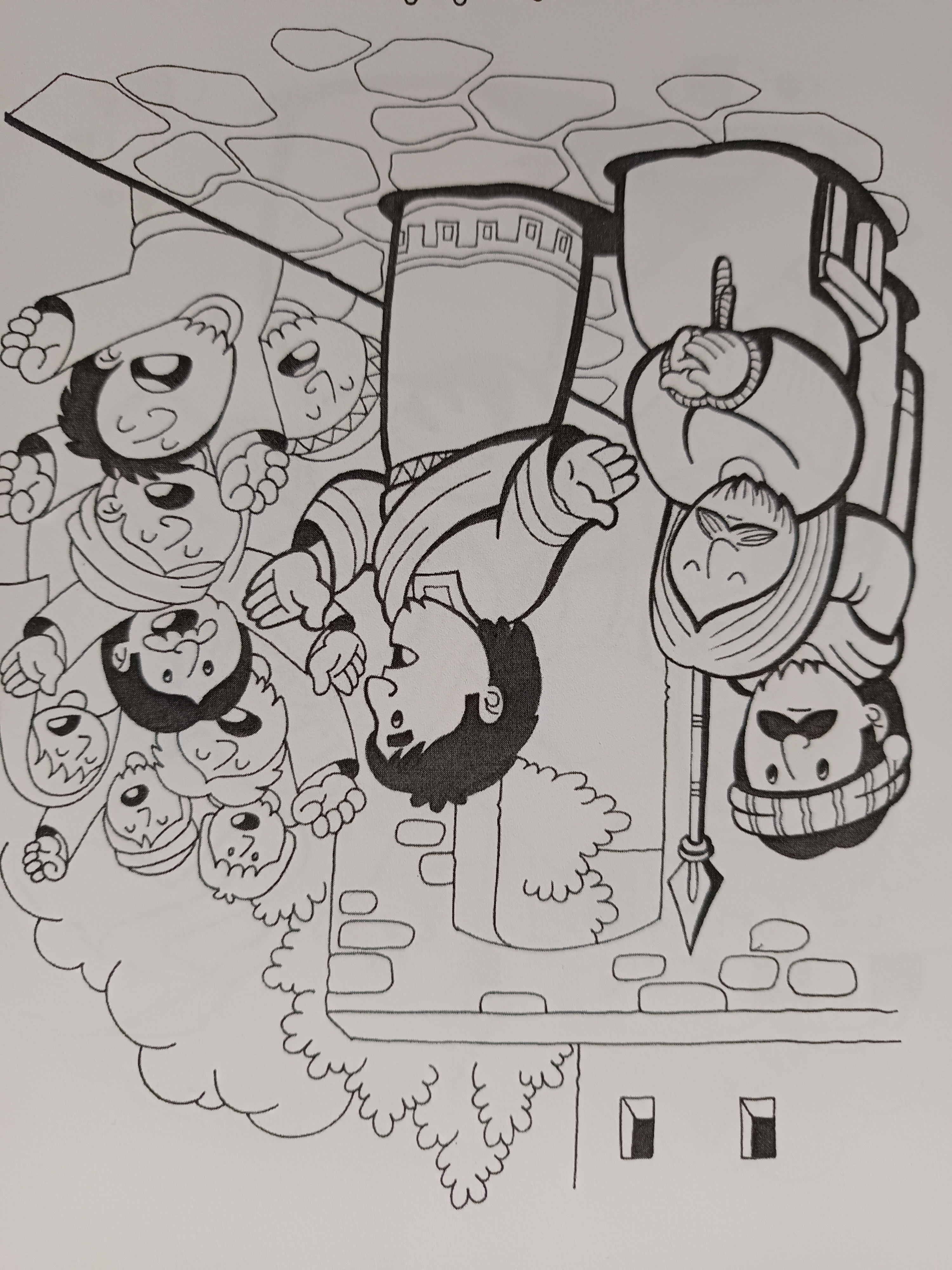 Klanjamo ti se Kriste i blagoslivljamo te.
JER SI PO SVOJEM SVETOM KRIŽU
 OTKUPIO SVIJET.
U ranu zoru na Veliki petak Isus je izdan poljupcem, uhvaćen je i osuđen na smrt.

Oče naš… Zdravo Marijo… Slava Ocu…

Smiluj nam se Gospodine.
SMILUJ NAM SE.
♪1. Dušom njenom razboljenom,
rastuženom, ražaljenom
prolazio mač je ljut.
2. Postaja - Isus prima na se križ
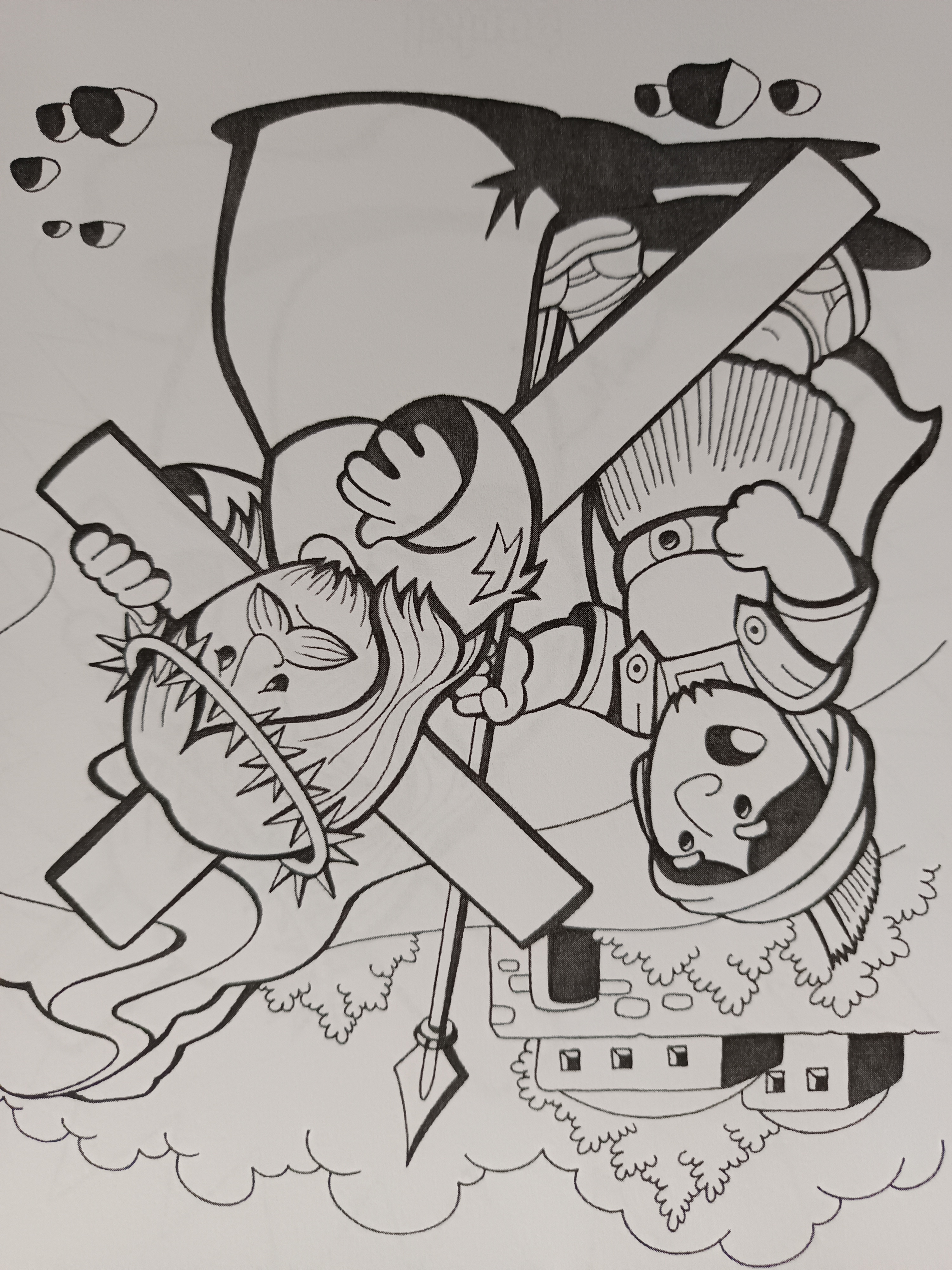 Klanjamo ti se Kriste i blagoslivljamo te.
JER SI PO SVOJEM SVETOM KRIŽU 
OTKUPIO SVIJET.
♪2. O, koliko ucviljena
bješe ona uzvišena
Majka Sina jedinog!
Isus se nije bunio, zagrlio je teški križ i krenuo na križni put Jeruzalemom.

Oče naš… Zdravo Marijo… Slava Ocu…

Smiluj nam se Gospodine.
SMILUJ NAM SE.
3. Postaja – Isus pada prvi put pod križem
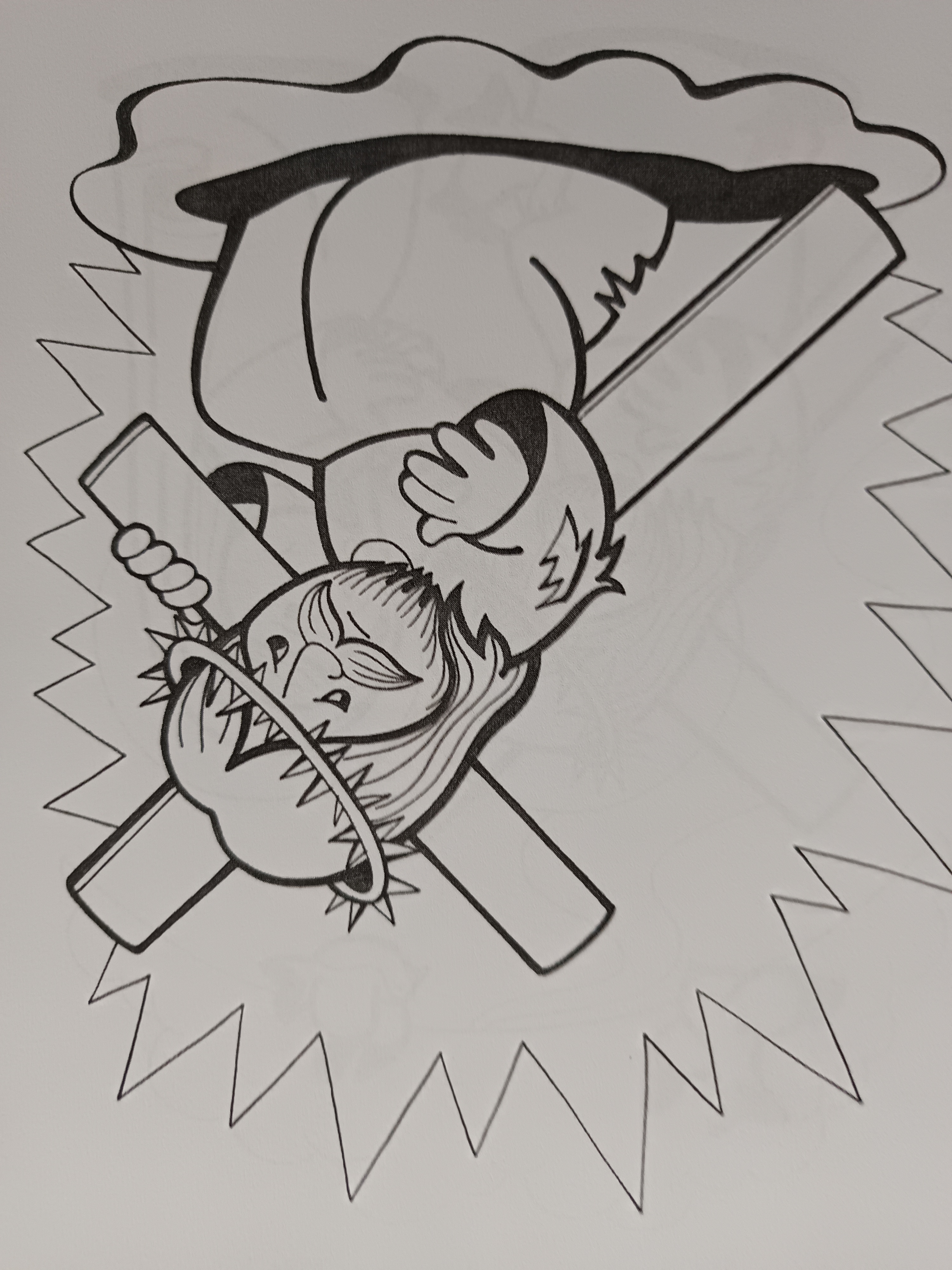 Klanjamo ti se Kriste i blagoslivljamo te.
JER SI PO SVOJEM SVETOM KRIŽU 
OTKUPIO SVIJET
Umoran je Isus, težak je križ, pao je, ali ne odustaje, ustaje i nastavlja dalje.

Oče naš… Zdravo Marijo… Slava Ocu…

Smiluj nam se Gospodine.
SMILUJ NAM SE.
♪3. Bol bolova sve to ljući
blaga Mati gledajući
muke slavnog Sina svog.
4. Postaja – Isus susreće svoju žalosnu majku
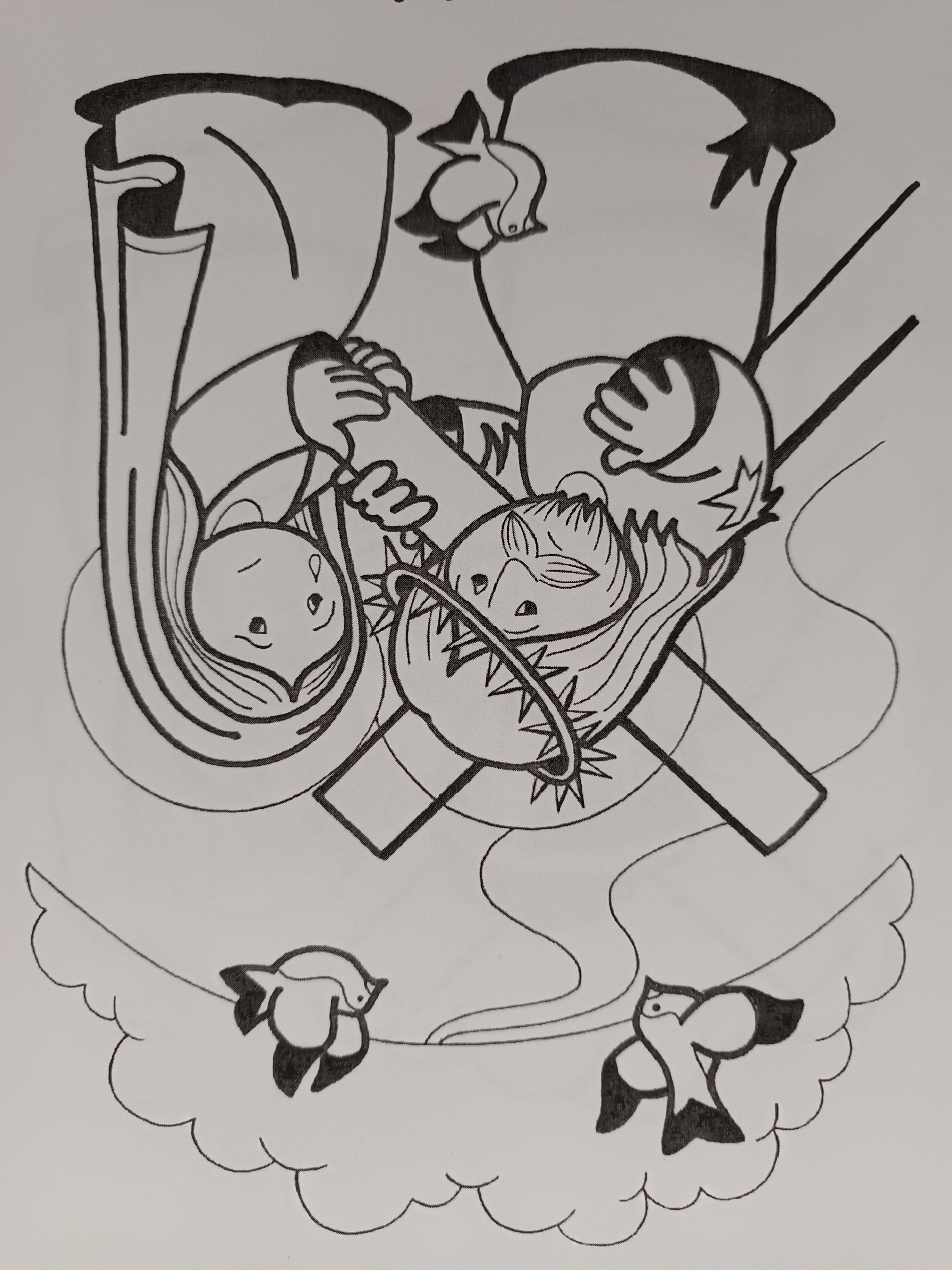 Klanjamo ti se Kriste i blagoslivljamo te.
JER SI PO SVOJEM SVETOM KRIŽU 
OTKUPIO SVIJET
Na križnom putu Isus susreće svoju majku Mariju. Žalosna je, grli ga, ljubi ga, pokušava ga utješiti.
Oče naš… Zdravo Marijo… Slava Ocu…

Smiluj nam se Gospodine.
SMILUJ NAM SE.
♪4. Koji čovjek ne bi plako
Majku Božju videć tako
u tjeskobi tolikoj!?
5. Postaja – Šimun Cirenac pomaže Isusu nositi križ
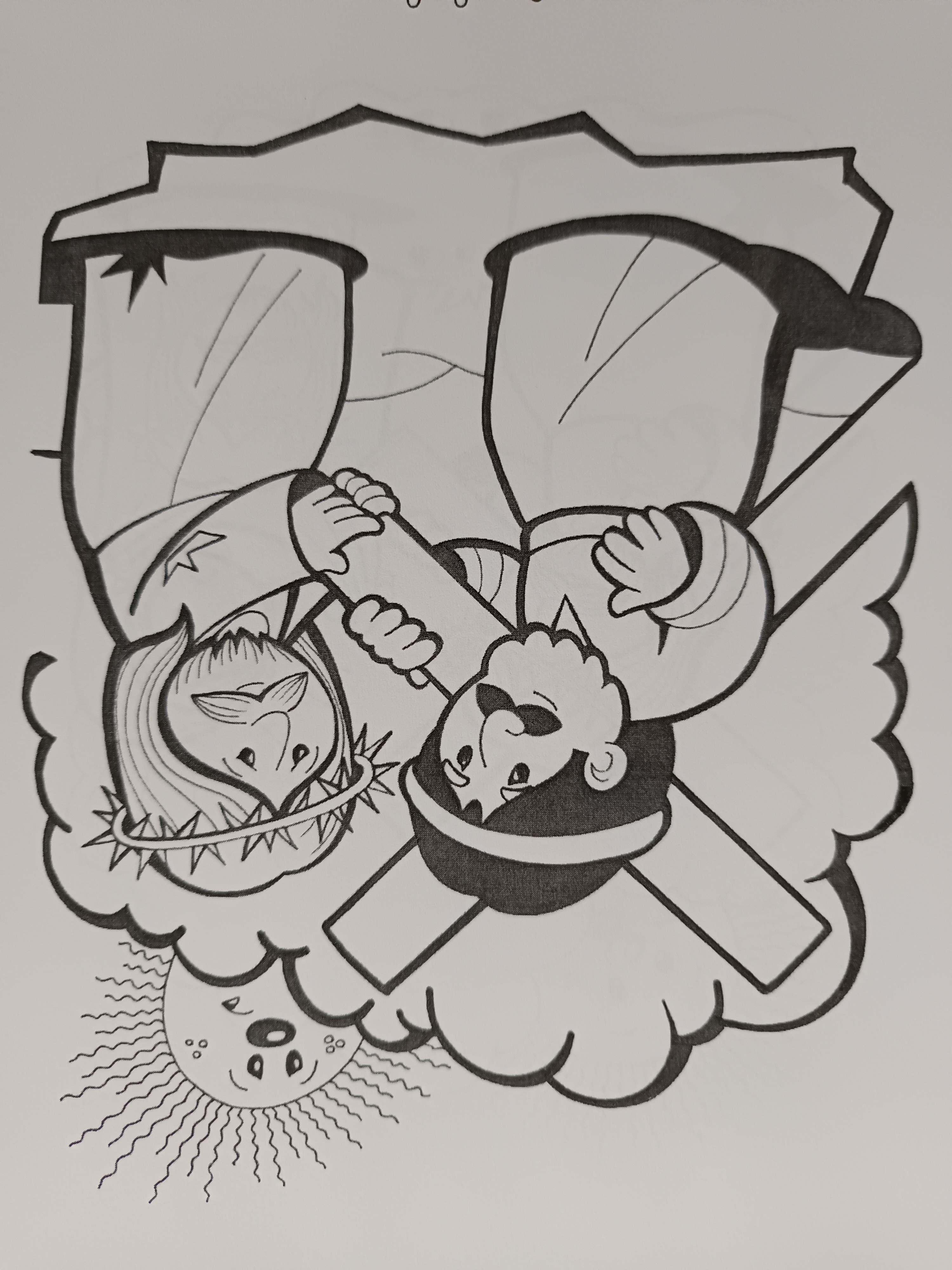 Klanjamo ti se Kriste i blagoslivljamo te.
JER SI PO SVOJEM SVETOM KRIŽU
 OTKUPIO SVIJET.
♪5. Tko protužit neće s Čistom,
kada vidi, gdje za Kristom
razdire se srce njoj!?
Od svih ljudi na svijetu jedino je Šimun imao sreću pomoći Isusu nositi križ

Oče naš… Zdravo Marijo… Slava Ocu…

Smiluj nam se Gospodine.
SMILUJ NAM SE.
6. Postaja -  Veronika pruža Isusu rubac
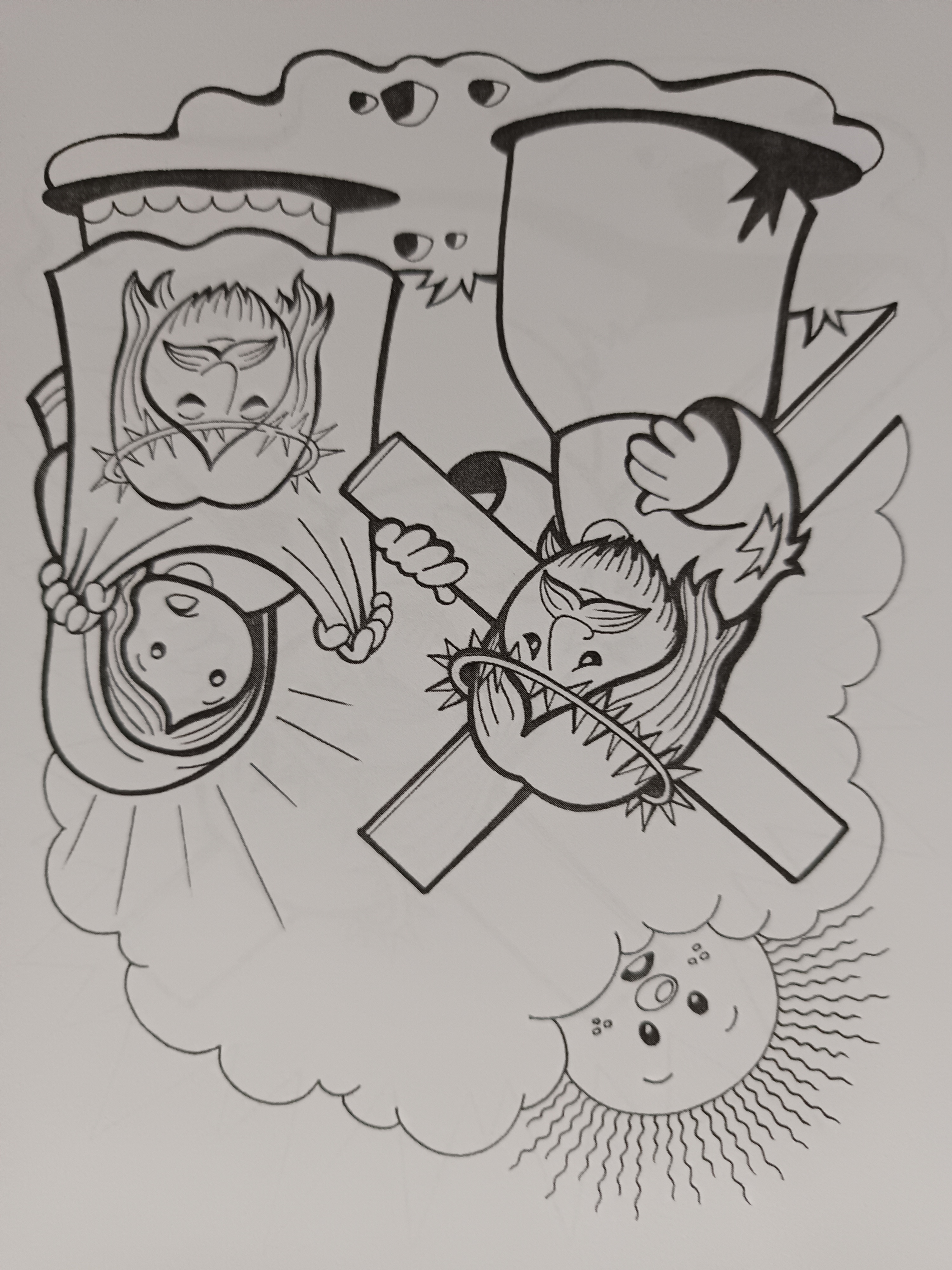 Klanjamo ti se Kriste i blagoslivljamo te.
JER SI PO SVOJEM SVETOM KRIŽU
 OTKUPIO SVIJET.
Veronika Isusu nema što dati, pruža mu rubac kojim briše suze, krv i znoj s Isusova lica.
Oče naš… Zdravo Marijo… Slava Ocu…

Smiluj nam se Gospodine.
SMILUJ NAM SE.
♪6. Zarad grijeha svoga puka
gleda njega usred muka,
i gdje bičem bijen bi.
7. Postaja – Isus pada drugi put pod križem
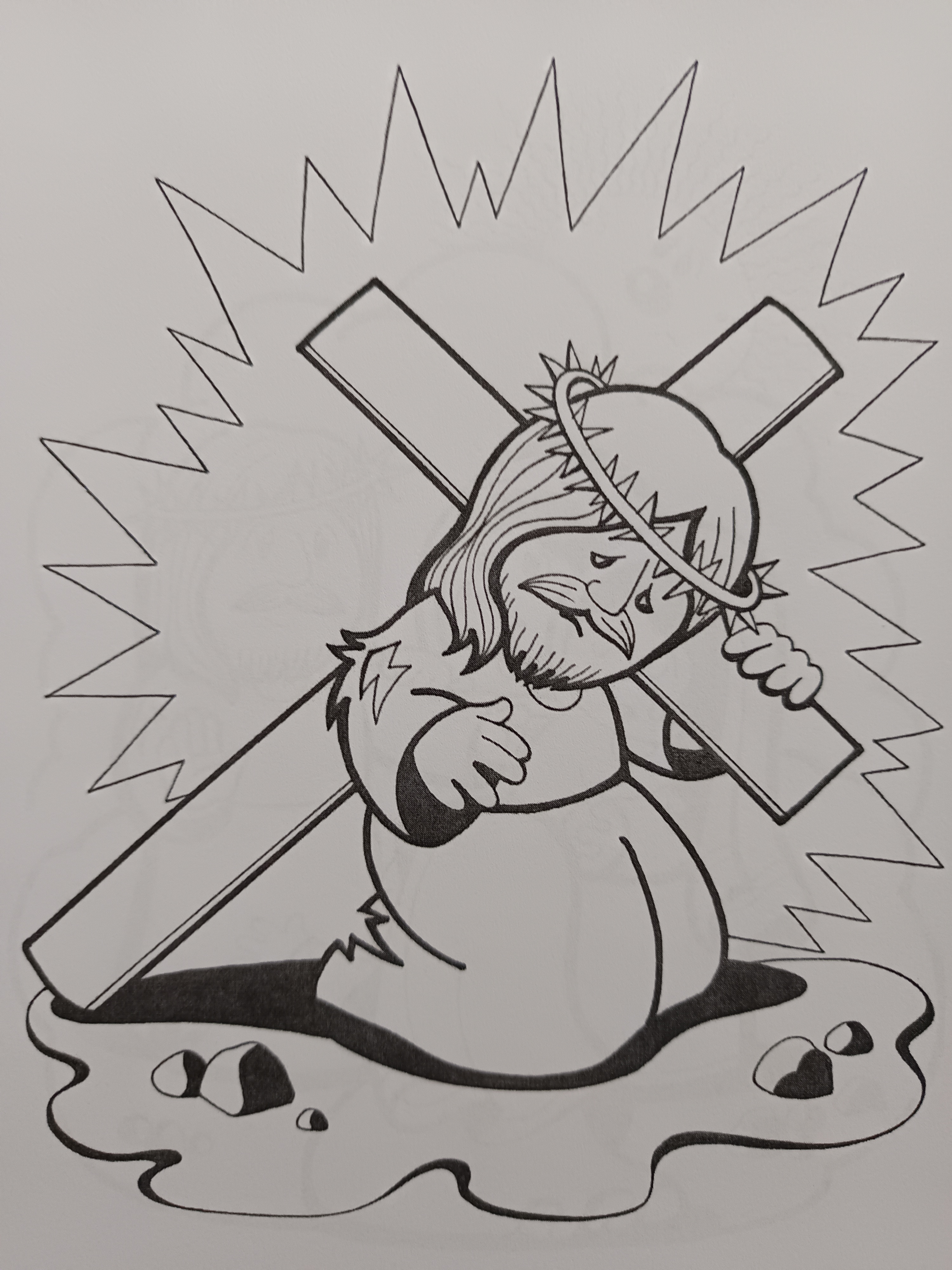 Klanjamo ti se Kriste i blagoslivljamo te.
JER SI PO SVOJEM SVETOM KRIŽU
 OTKUPIO SVIJET.
I drugi put pada Isus pod križem, boli ga sve, ali ne odustaje.
Oče naš… Zdravo Marijo… Slava Ocu…

Smiluj nam se Gospodine.
SMILUJ NAM SE.
♪7. Gleda svoga milog Sina,
ostavljenog sred gorčina,
gdje se s dušom podijeli.
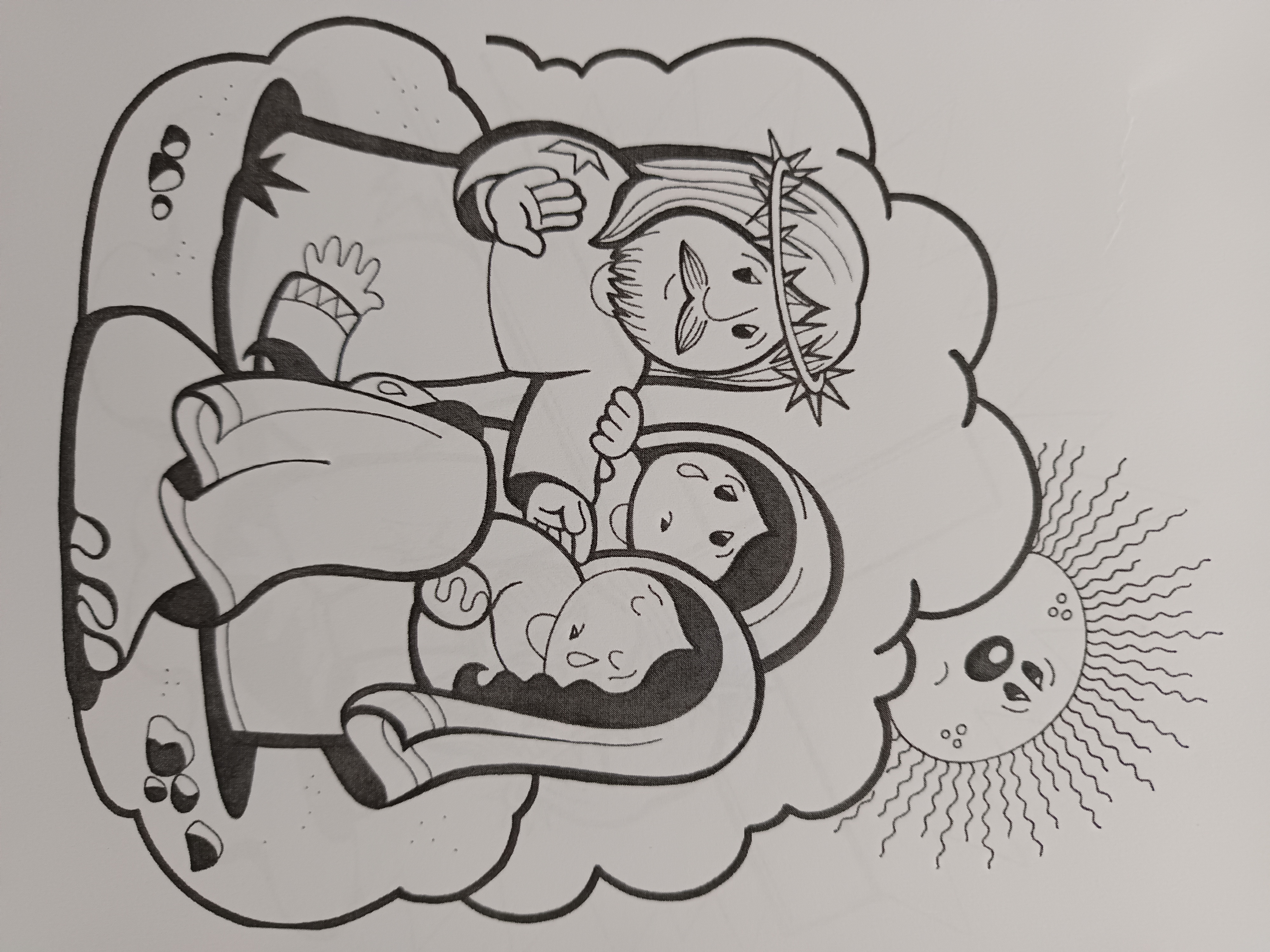 8. Postaja – Isus tješi jeruzalemske žene
Klanjamo ti se Kriste i blagoslivljamo te.
JER SI PO SVOJEM SVETOM KRIŽU
 OTKUPIO SVIJET.
Jeruzalemske žene koje su gledale kako Isus pati, a Isus, iako i sam jako pati, tješi njih
Oče naš… Zdravo Marijo… Slava Ocu…

Smiluj nam se Gospodine.
SMILUJ NAM SE.
♪8. Vrelo milja, slatka Mati,
bol mi gorku osjećati,
daj, da s tobom procvilim.
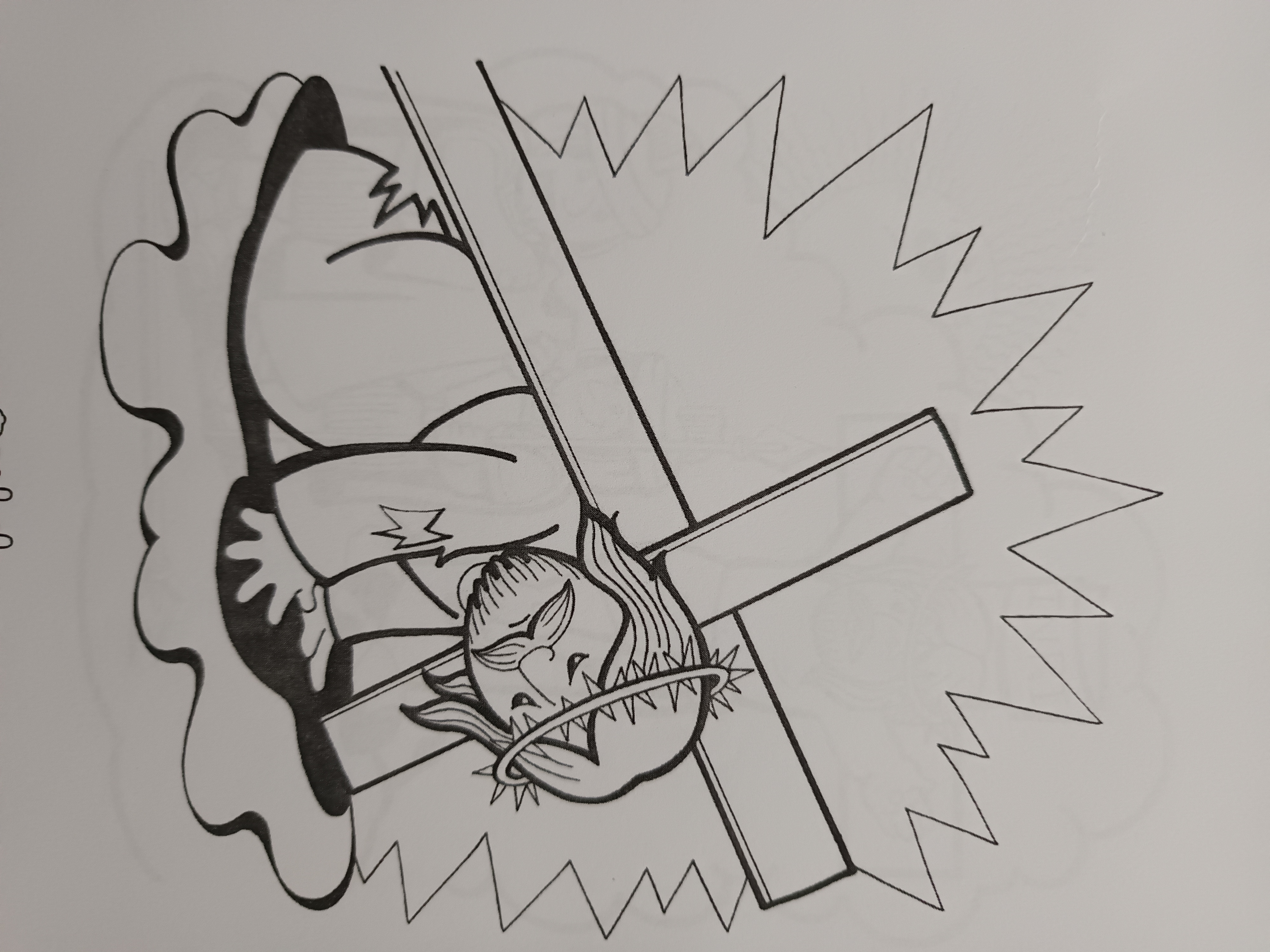 9. postaja – Isus pada treći put pod križem
Klanjamo ti se Kriste i blagoslivljamo te.
JER SI PO SVOJEM SVETOM KRIŽU
 OTKUPIO SVIJET.
♪9. Neka ljubav srca moga
gori sveđ za Krista Boga,
da mu u svem omilim.
Isus pada i treći put, hoće li ustati i nastaviti ili ne može više? Nastavlja dalje
Oče naš… Zdravo Marijo… Slava Ocu…

Smiluj nam se Gospodine.
SMILUJ NAM SE.
10. Postaja – Isusa svlače
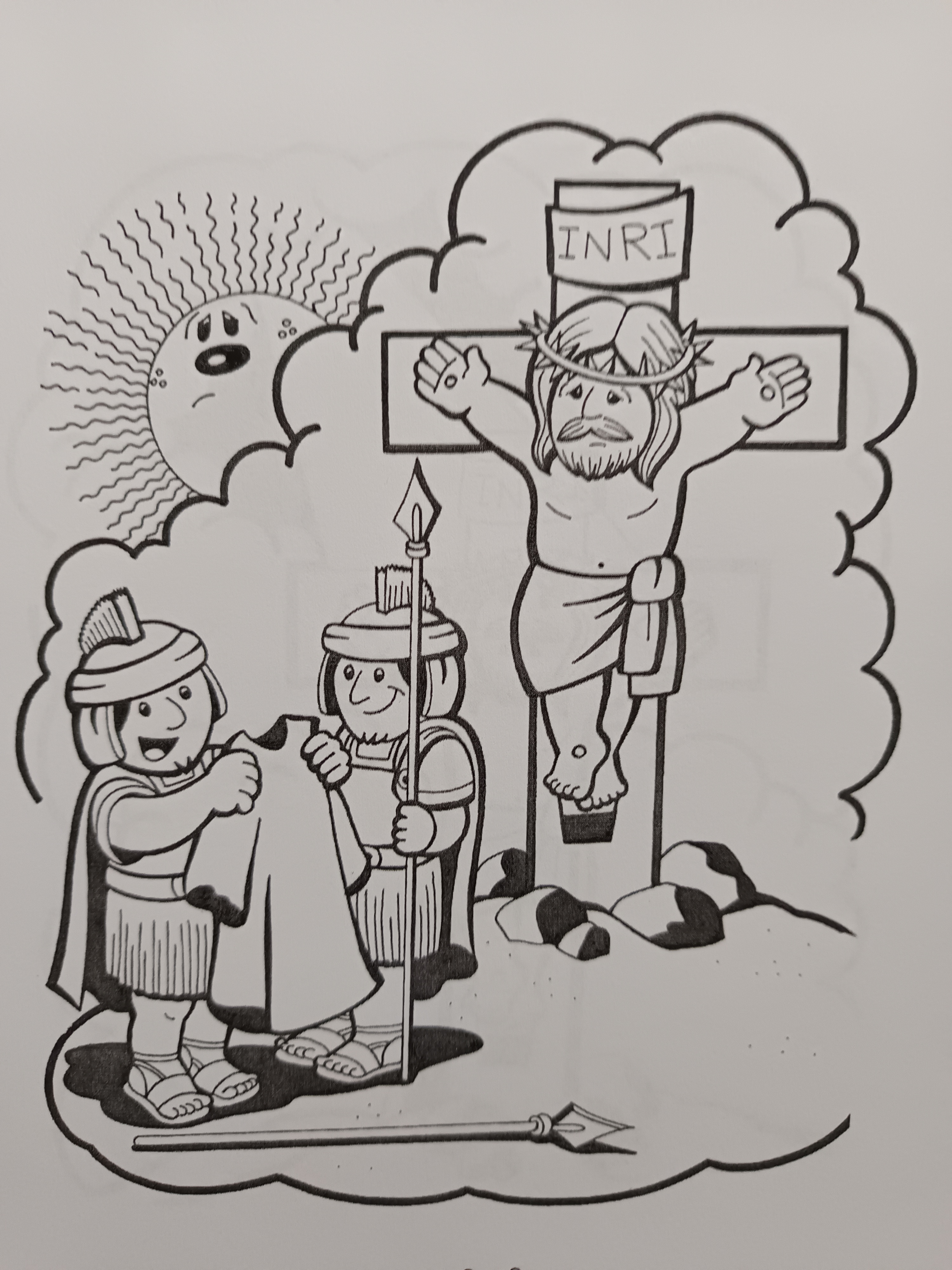 Klanjamo ti se Kriste i blagoslivljamo te.
JER SI PO SVOJEM SVETOM KRIŽU
 OTKUPIO SVIJET.
♪10. Rane drage, Majko sveta,
spasa za me razapeta
tisni u sred srca mog!
Kada stiže na odredište, na brdo Golgota, izvan zidina Jeruzalema, da ga dodatno ponize, svlače Isusa
Oče naš… Zdravo Marijo… Slava Ocu…

Smiluj nam se Gospodine.
SMILUJ NAM SE.
11. Postaja – Isusa pribijaju na križ
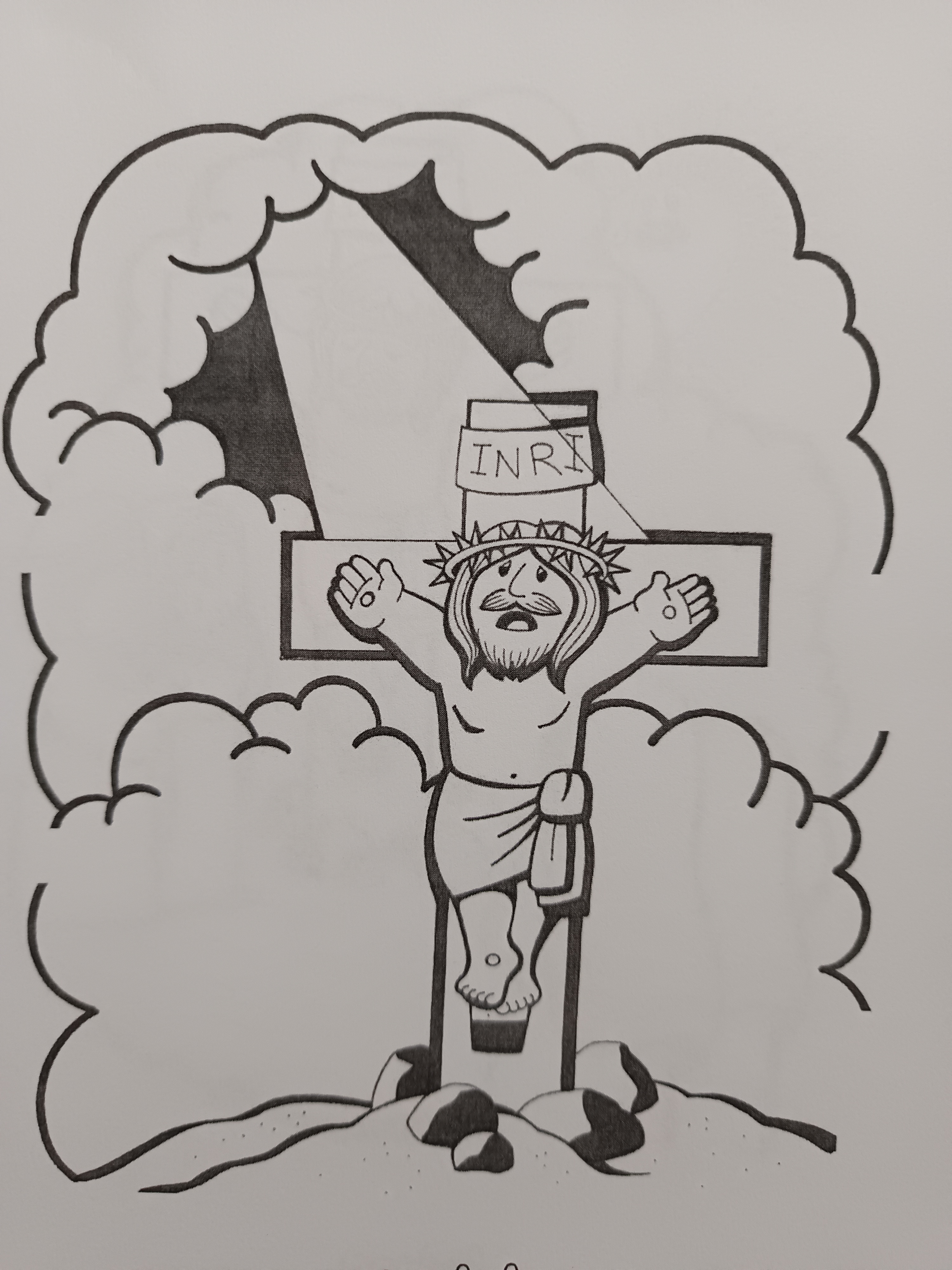 Klanjamo ti se Kriste i blagoslivljamo te.
JER SI PO SVOJEM SVETOM KRIŽU
 OTKUPIO SVIJET.
♪11. Neka dođu i na mene
patnje za me podnesene
Sina tvoga ranjenog.
Oštrim čavlima pribijaju na križ Isusove svete ruke koje su toliko dobra učinile…
Oče naš… Zdravo Marijo… Slava Ocu…

Smiluj nam se Gospodine.
SMILUJ NAM SE.
12. Postaja – Isus umire na križu
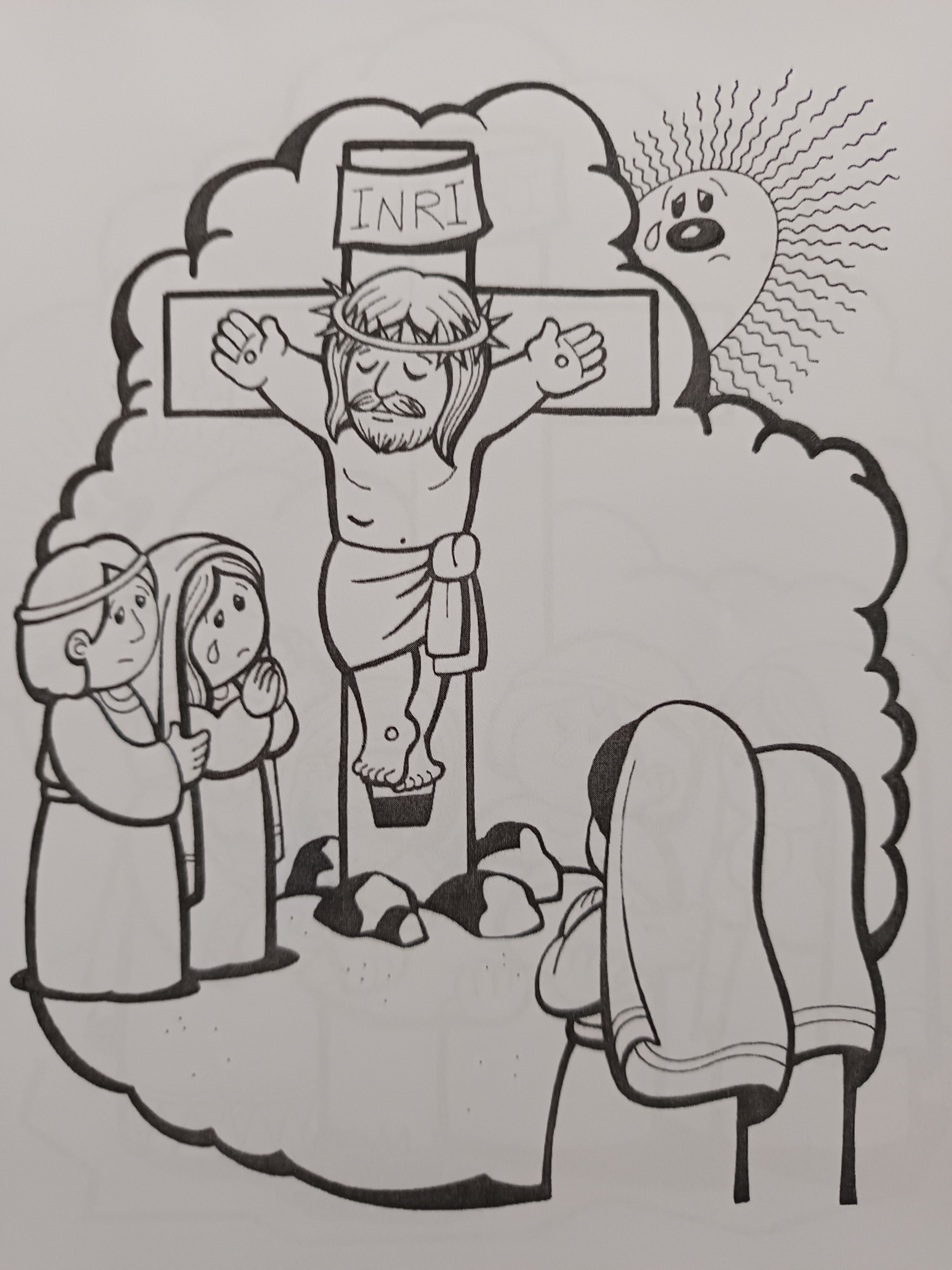 Klanjamo ti se Kriste i blagoslivljamo te.
JER SI PO SVOJEM SVETOM KRIŽU
 OTKUPIO SVIJET.
♪12. Daj mi s tobom suze livat,
Raspetoga oplakivat,
dok na svijetu budem ja.
Isusa je jako boljelo, nije više mogao izdržati bolove, spustio je glavu, izdahnuo i više nije bio živ.
Oče naš… Zdravo Marijo… Slava Ocu…

Smiluj nam se Gospodine.
SMILUJ NAM SE.
13. Postaja – Isusa skidaju s križa
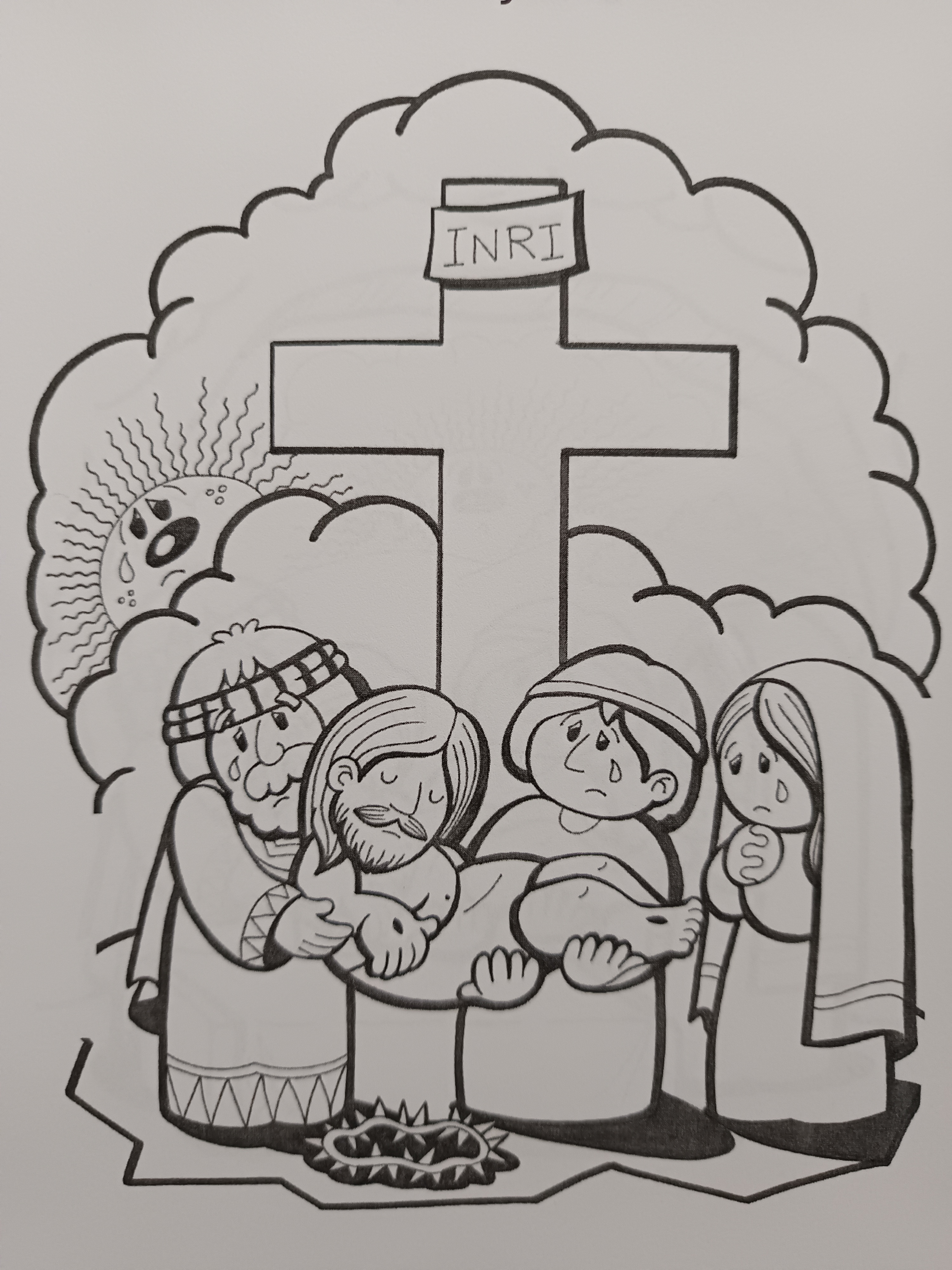 Klanjamo ti se Kriste i blagoslivljamo te.
JER SI PO SVOJEM SVETOM KRIŽU
 OTKUPIO SVIJET.
♪13. U tvom društvu uz križ stati, 
s tobom jade jadovati
želja mi je jedina.
Beživotno Isusovo tijelo spuštaju s križa u krilo majke Marije
Oče naš… Zdravo Marijo… Slava Ocu…

Smiluj nam se Gospodine.
SMILUJ NAM SE.
14. Postaja – Isusa polažu u grob
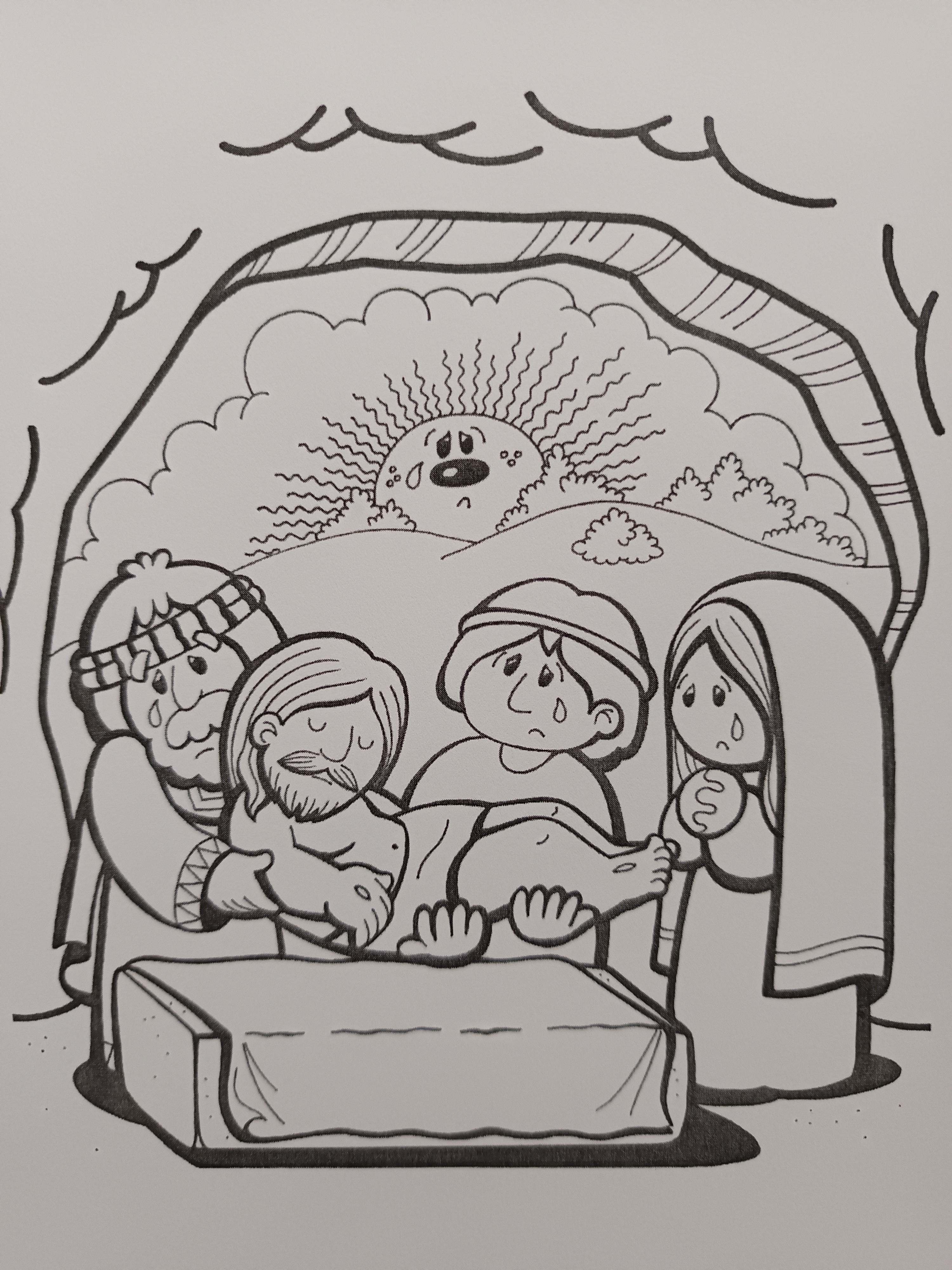 Klanjamo ti se Kriste i blagoslivljamo te.
JER SI PO SVOJEM SVETOM KRIŽU
 OTKUPIO SVIJET.
♪14. Kada dođu smrtni časi,
Kriste, Bože, nek me spasi
Majke tvoje zagovor.
Dobri Josip iz Arimateje i Nikodem Isusa su položili u novu grobnicu koja je bila zatvorena teškim kamenom.
Oče naš… Zdravo Marijo… Slava Ocu…

Smiluj nam se Gospodine.
SMILUJ NAM SE.
Isus je uskrsnuo
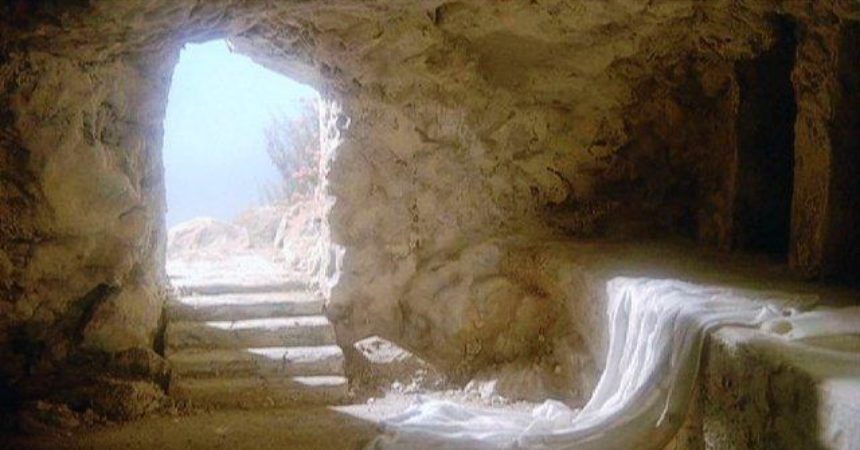 Klanjamo ti se Kriste i blagoslivljamo te.
JER SI PO SVOJEM SVETOM KRIŽU
 OTKUPIO SVIJET.
♪14. Kad mi zemlja tijelo primi,
dušu onda primi ti mi
u nebeski blažen dvor.
♪ALELUJA
Isus je u grobu bio 3 dana, a na Uskrsnu nedjelju je uskrsno. Radosni smo, bojimo pisanice koje su simbol novoga života
Oče naš… Zdravo Marijo… Slava Ocu…

Smiluj nam se Gospodine.
SMILUJ NAM SE.